Entrepreneurship
USA & China Relationships
Abstract
This paper considers the impact of international trade tariffs on China applicable to the importation of cheap furniture from China.  It examines the key stakeholders involved, the concepts of importation and exports and the impact that tariffs have on international trade. Finally we examine the key decision criteria and vote on how the ITC should proceed on the information provided.
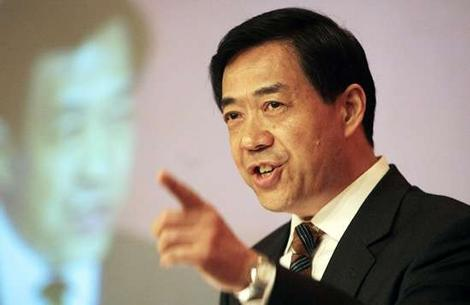 [Speaker Notes: This paper considers the impact of international trade tariffs on China applicable to the importation of cheap furniture from China.  It examines the key stakeholders involved, the concepts of importation and exports and the impact that tariffs have on international trade. Finally we examine the key decision criteria and vote on how the ITC should proceed on the information provided. 

The paper in particular will clarify the following points:
Identification of the key stakeholders
The nature of importing and exporting goods
The consequences for each stakeholder where ITC impose tariffs
Impact of tariffs on international trade
Team Voting
Decision making criteria]
Key Stakeholders
The key stakeholders in the trade dispute are:
The US furniture manufacturers
The US International Trade Commission
The Chinese Factory Owners
The Chinese International Trade Commission
[Speaker Notes: Stakeholders are an integral part of a project. They are the end-users or clients, the people from whom requirements will be drawn, the people who will influence the design and, ultimately, the people who will reap the benefits of your completed project.

It is extremely important to involve stakeholders in all phases of your project for two reasons: Firstly, experience shows that their involvement in the project significantly increases your chances of success by building in a self-correcting feedback loop; Secondly, involving them in your project builds confidence in your product and will greatly ease its acceptance in your target audience

Ensure that stakeholders, sponsors, change agents, and champions, are involved and in agreement throughout the project

Guide the decision makers through the key steps to success and make sure they are applied consistently throughout the project

Keep stakeholder’s decision-making efforts based on the best practice areas that have helped other projects deliver successfully to achieve the desired results

Managing stakeholders is an ongoing process and critical for work management success. Successful project management requires diligence, persistence, and tact when working with stakeholders]
Import & Export of Goods
Exporting Goods
Exporting is the act of producing goods or services in one country and selling or trading them to another country
Exporting is just one method that companies use to establish their presence in economies outside their home country
Importing Goods
importing which is the acquisition and sale of goods acquired from another country and selling them within the country    Kevin Nelson, (1999), Reference for Business
http://www.referenceforbusiness.com/management/Ex-Gov/Exporting-and-Importing.html
[Speaker Notes: EXPORTING GOODS

Indirect Exporting : The principal advantage of indirect marketing for a smaller company is that it provides a way to penetrate foreign markets without the complexities and risks of direct exporting. Several kinds of intermediary firms provide a range of export services.

Direct Exporting : The advantages of direct exporting for a company include more control over the export process, potentially higher profits, and a closer relationship to the overseas buyer and marketplace. These advantages do not come easily, however, since the company needs to devote more time, personnel, and corporate resources than are needed with indirect exporting.

IMPORTING GOODS

Typically, a country turns to importing goods when the local demand is greater than the local supply. They may also import when the price on the global market is less than the price on the local market. The balance of trade is the difference between the value of the goods imported and the value of the goods exported by any country. A trade deficit will occur when the imports are larger than a country's exports.]
ITC Tariffs on Chinese Furniture
[Speaker Notes: TARIFFS ON IMPORTS

A tariff (or duty, the words are used interchangeably) is a tax levied by governments on the value of imported products.

Tariffs raise the prices of imported goods, thus making them less competitive within the market of the importing country

An import tariff can have a negative or positive effect on the country imposing the tariff. An import tariff typically causes a foreign good to be more expensive because the foreign country selling the good raises the price of its good to offset the import tariff it is charged.

Import tariffs can create trade wars with the country targeted and may result in reprisals

May have political repercussions and damage both trading relationships and political goodwill between countries

May result in spin off repercussions i.e. job reductions and layoffs in the exporting country. Potentially damages free trade relationships]
Impact of Tariffs on International Trade
Tariffs hurt the country that imposes them, as their costs outweigh their benefits. 
Boon to domestic producers who now face reduced competition in their home market
Reduced competition causes prices to rise
The increased production and price causes domestic producers to hire more workers which causes consumer spending to rise
Mike Moffatt (2010), The Economic Effect of Tariffs
http://economics.about.com/cs/taxpolicy/a/tariffs_2.htm
[Speaker Notes: Tariffs hurt the country that imposes them, as their costs outweigh their benefits. 

Boon to domestic producers who now face reduced competition in their home market

Reduced competition causes prices to rise

The increased production and price causes domestic producers to hire more workers which causes consumer spending to rise

Has political ramifications between countries

May impact other trading agreements / relationships

May create direct retaliatory measures that are even more hostile than the tariffs being imposed

May spread fear to other trading partners and particularly where they have alliances to the country being tariffed.]
Factors in decision making
Protectionism – Is it valid to safeguard the domestic market ?
Government Terms of reference apply – political considerations
Economic Assessment – Free Market conditions
Impact on International Trade – Will tariffs have a serious retaliatory impact on other US Exports to China ?
[Speaker Notes: FACTORS INFLUENCING DECISION

Protectionism – Is it valid to safeguard the domestic market ?

Government Terms of reference apply – political considerations

Economic Assessment – Free Market conditions

Impact on International Trade – Will tariffs have a serious retaliatory impact on other US Exports to China ? 

Impact on other customers exporting to USA – Repercussions

Political consideration – International Trade Relationships


Human Rights -  Abuse of peoples e.g. Coffee Plantations, Textile Mills,  Slave labour shops.]
Team Vote
There may be a human rights violation in China exploiting workers to saturate the market with cheap goods
There may be a quality issue to the US domestic consumer i.e. may infringe health and safety standards
Free market conditions dictate US uses high tech machinery but at a fair market labour rate.
Tariffs on economic grounds are hard to justify. If proven human rights violations then OK!
[Speaker Notes: There may be a human rights violation in China exploiting workers to saturate the market with cheap goods.  This is not something that a democratic country wishes to encourage and as such has serious political consequences.  Particularly when this might be at the expense of domestic produced goods that are being penalised by paying workers compensatory amounts. 

There may be a quality issue to the US domestic consumer i.e. may infringe health and safety standards.  There have been issues with imported foodstuffs from South East Asia ( contamination) and certain dyes in textiles and use on leather furniture that have been tested as carcinogenic substances.  

Free market conditions dictate US uses high tech machinery but at a fair market labour rate.

Tariffs on economic grounds are hard to justify. If proven human rights violations then OK!]
Conclusion
The imposition of International Trade Tariffs are extremely complex and involve many criteria including:
Political Considerations
Economic Considerations
Potential Reprisals ( trade wars)
Impact on other Export areas
Impact on global trade relationships
Human Rights Considerations
[Speaker Notes: CONCLUSIONS

The imposition of International Trade Tariffs are extremely complex and involve many criteria including:
Political Considerations :  Human Rights Issues
Economic Considerations  :  Supply vs. Demand 
Potential Reprisals ( trade wars) :  Hostile trade relationships
Impact on other Export areas : Other spin off effects
Impact on global trade relationships :  Trading relationships with other nations
Human Rights Considerations  :  Violations of people being treated fairly or getting a fair wage for their labour.]
References
Kevin Nelson, (1999), Reference for Business        http://www.referenceforbusiness.com/management/Ex-Gov/Exporting-and-Importing.html

	Mike Moffatt (2010), The Economic Effect of Tariffs
	http://www.economics.about.com/cs/taxpolicy/a/tariffs_2.html